Out of the House
Unit 3: Lesson 2
Review
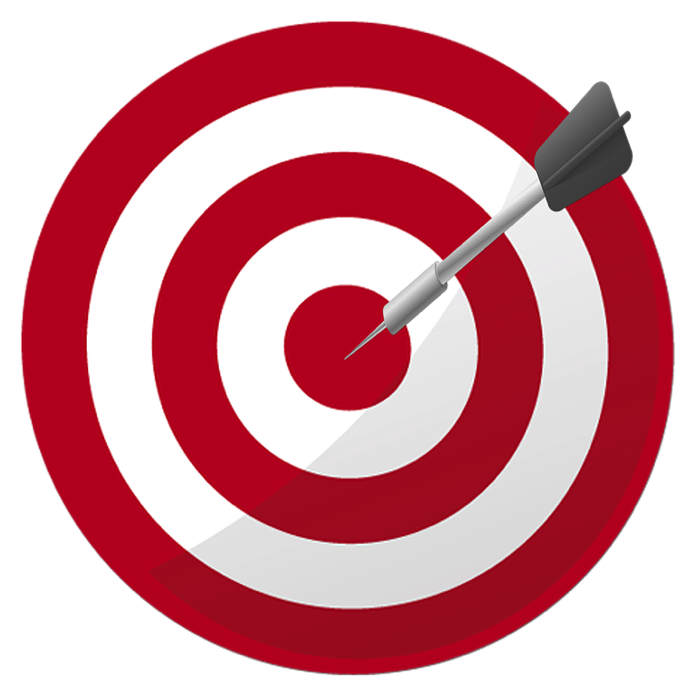 Days of the week
Events
/sh/ sound
Conversation
When is yearbook club?
What day is it today?
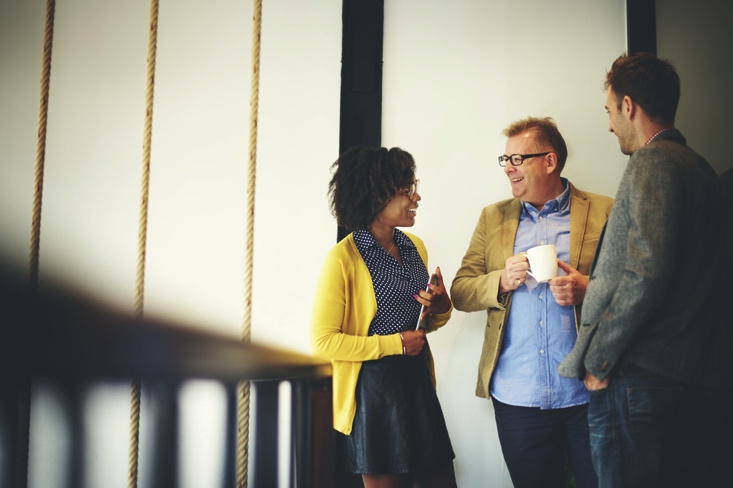 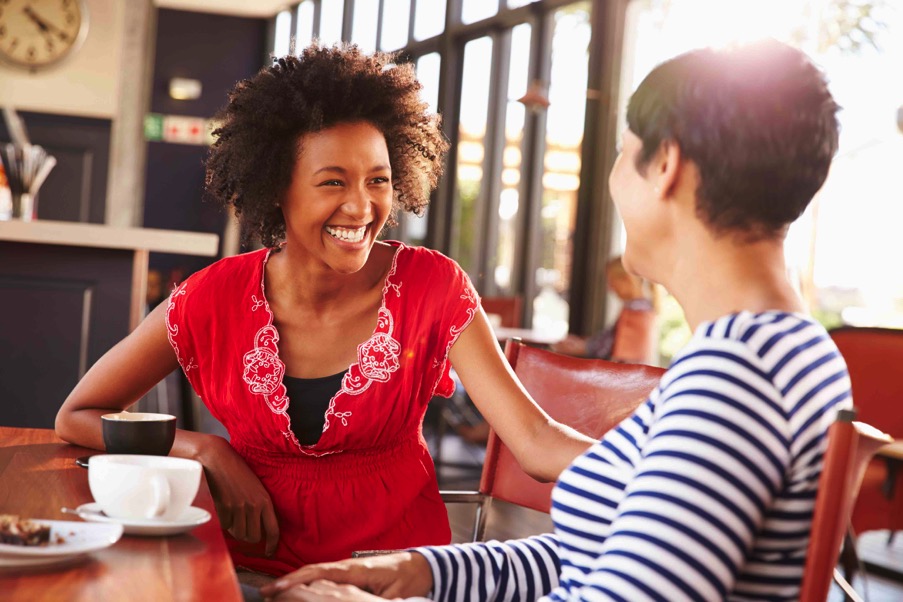 It’s on Tuesday.
It is Friday.
Tomorrow is the weekend.
Lesson Activities
Days of the week circle
Partner Listening – What’s on your schedule?
Scheduling Activity Dictation or Spot the Difference
/sh/ /st/ sound review
Lesson Preview
Review
Days of the Week Circle
Yesterday
Today
Tomorrow
Today is Tuesday. 
Yesterday was Monday.
Tomorrow is Wednesday.
What’s on your schedule? Partner listening activity
Fill in your schedule. Don’t show your partner. Read your schedule to your partner while they fill in their blank schedule. Use the following sentence pattern to help you.
Schedule Dictation/Spot the Difference
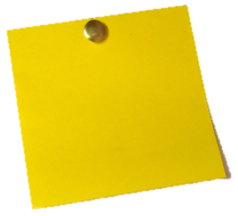 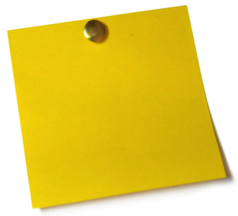 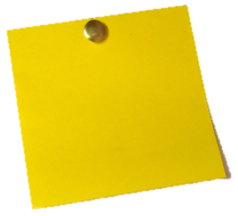 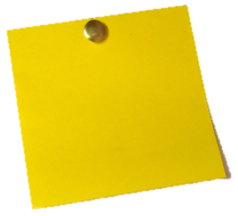 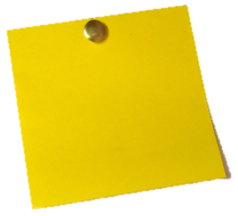 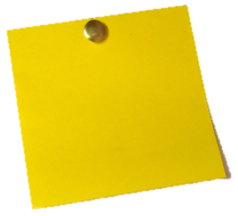 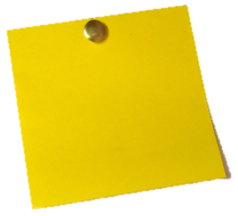 /sh/ sound
Review
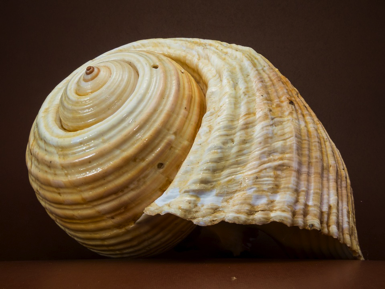 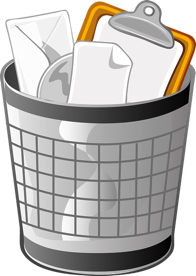 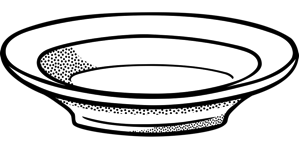 dish
shell
trash
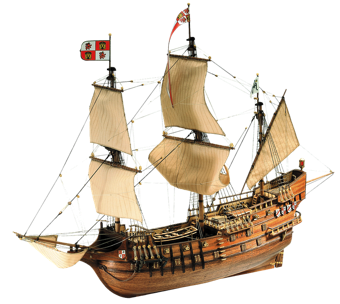 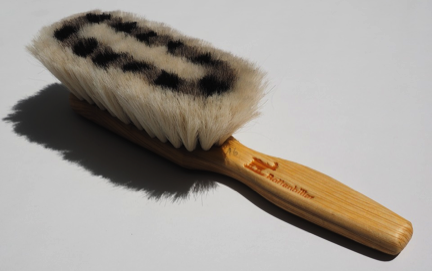 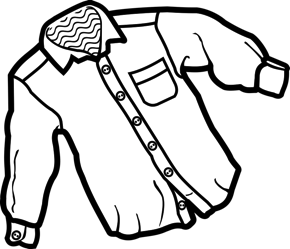 brush
ship
shirt
/sh/ sound
Review
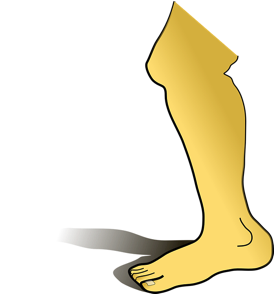 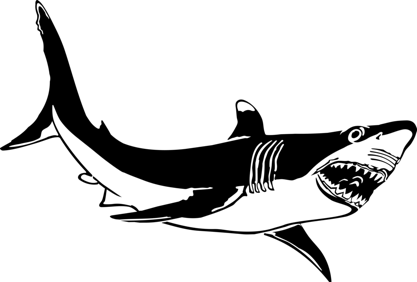 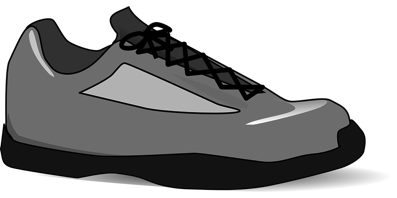 shoe
shin
shark
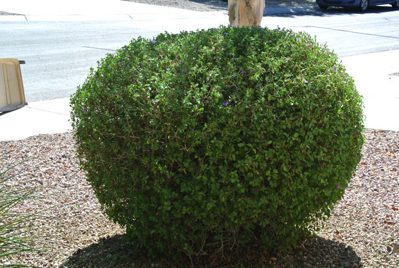 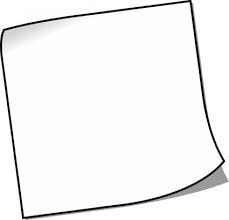 bush
shape
sheet
Look around the class-


What’s he/she wearing?
She/he’s wearing a -------.
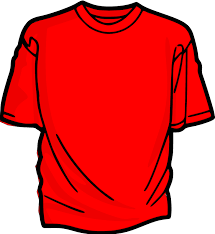